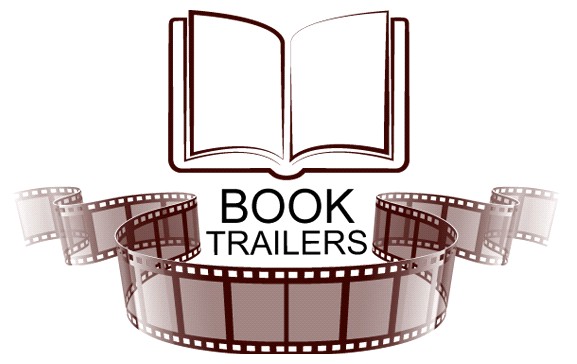 Сучасна
 реклама 
книжки
Буктрейлер – це відеоролик про книгу чи певний твір, в якому в художній формі цікаво та насичено подається ключова ідея, спонукаючи до прочитання повної версії. Це свого роду рекламний хід, який привертає увагу до тексту через залучення візуальних засобів.
«Родзинка» буктрейлеру – інтрига. Тому головна задача такого виду мистецтва – не стільки передати головний зміст, 
скільки викликати захоплення, зацікавлення та сильні емоції.
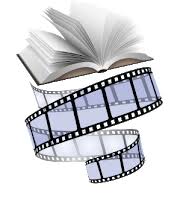 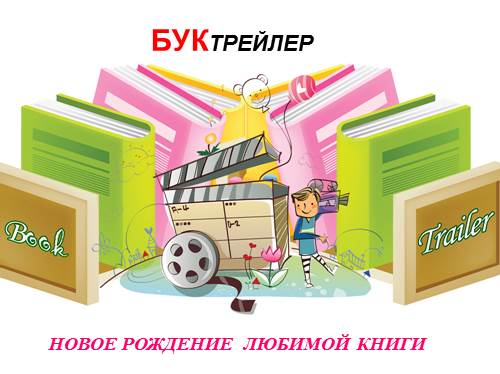 ізуалізацію можна зробити за допомогою наявних в інтернеті світлин чи відеоматеріалів, або спробувати себе у ролі акторів і відтворити зміст у такий спосіб. Навіть за допомогою телефонних камер можна відзняти справжнє кіно!
Нове народження улюбленої книжки!
[Speaker Notes: Нове народження улюбленої книжки!]
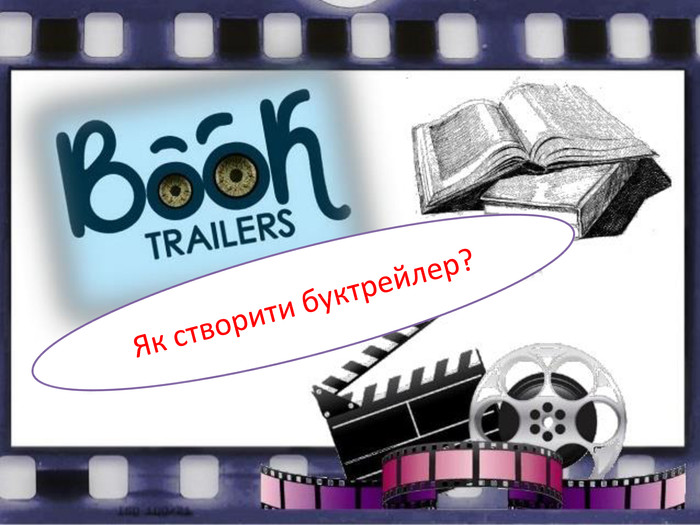 Етапи створення буктрейлеру

Перш, ніж почати створювати буктрейлер, «режисеру» проекту необхідно розробити структуру ролика, побудувати сюжет, підібрати музику, створити дизайн титрів. Тож як структурувати процес?
Пропонуємо такі етапи:

1. Вибір книги. Мотивацій у виборі книг для створення промо-ролика може бути безліч: улюблена, сучасний бестселер, програмна класика тощо.
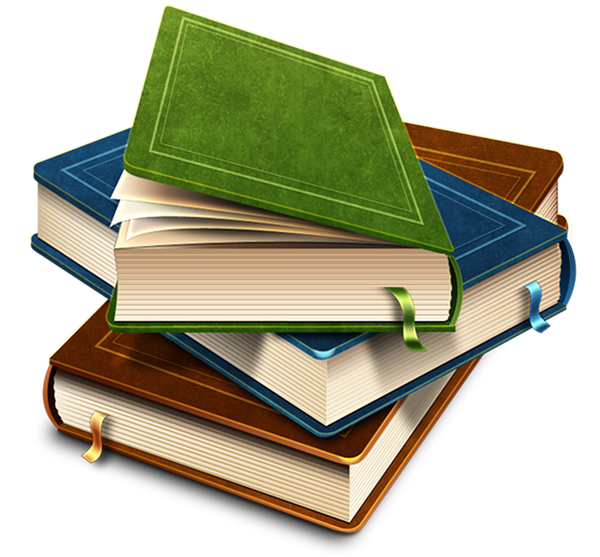 2. Створення сценарію (продумати сюжет і написати текст). Сюжет – це основа буктрейлеру, те, з чого він буде складатися. Важливо внести інтригу і вибудувати сюжет таким чином, щоб глядачеві неодмінно захотілося прочитати книгу і обов'язково дізнатися, що ж буде далі. Відеоролик не повинен бути довгим, не більше 3 хвилин. Це оптимальний час, щоб утримати увагу глядача – потенційного читача.
3. Зібрати матеріали 
(підібрати картинки, відсканувати ілюстрації з книги, відзняти своє відео або ж знайти відео з тематики в інтернеті). 
4. Записати озвучений текст, якщо це передбачено за сценарієм. 
Для запису і редагування звуку можна використовувати програму Sound Forge.
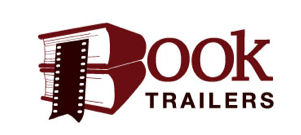 5. Вибрати програму для здійснення монтажу. 
Для початківців можна використовувати програму Windows Movie Maker. Вона має різноплановий функціонал та проста у використанні.
6. Здійснити відеомонтаж. 
Вирізати/склеїти кілька фрагментів відео, додати звукові доріжки, змінити розмір відео, накласти ефекти, переходи та експортувати у відповідний формат.
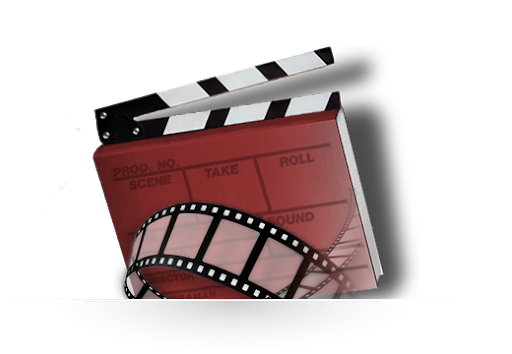 В інтернеті є приклади буктрейлерів. Можете переглянути. 

Створіть власний до твору Всеволода Нестайка “Тореадори з Васюківки” . 
Якщо не можете змонтувати, створіть презентацію. Використайте свої малюнки, запис.

Успіхів вам!
[Speaker Notes: В інтернеті є приклади буктрейлерів. Можете переглянути. Створіть власний до твору Всеволода Нестайка “Тореадори з Васюківки”]